Year 10 eFieldwork
Rules!
1 Remember that you only have 2.5 hours per week for Geography. On that basis, this is 4-5 weeks work if you take it seriously.
2 I will expect you to take the work seriously.
3 Contact your teacher by email if you get seriously stuck – but have a go, first.
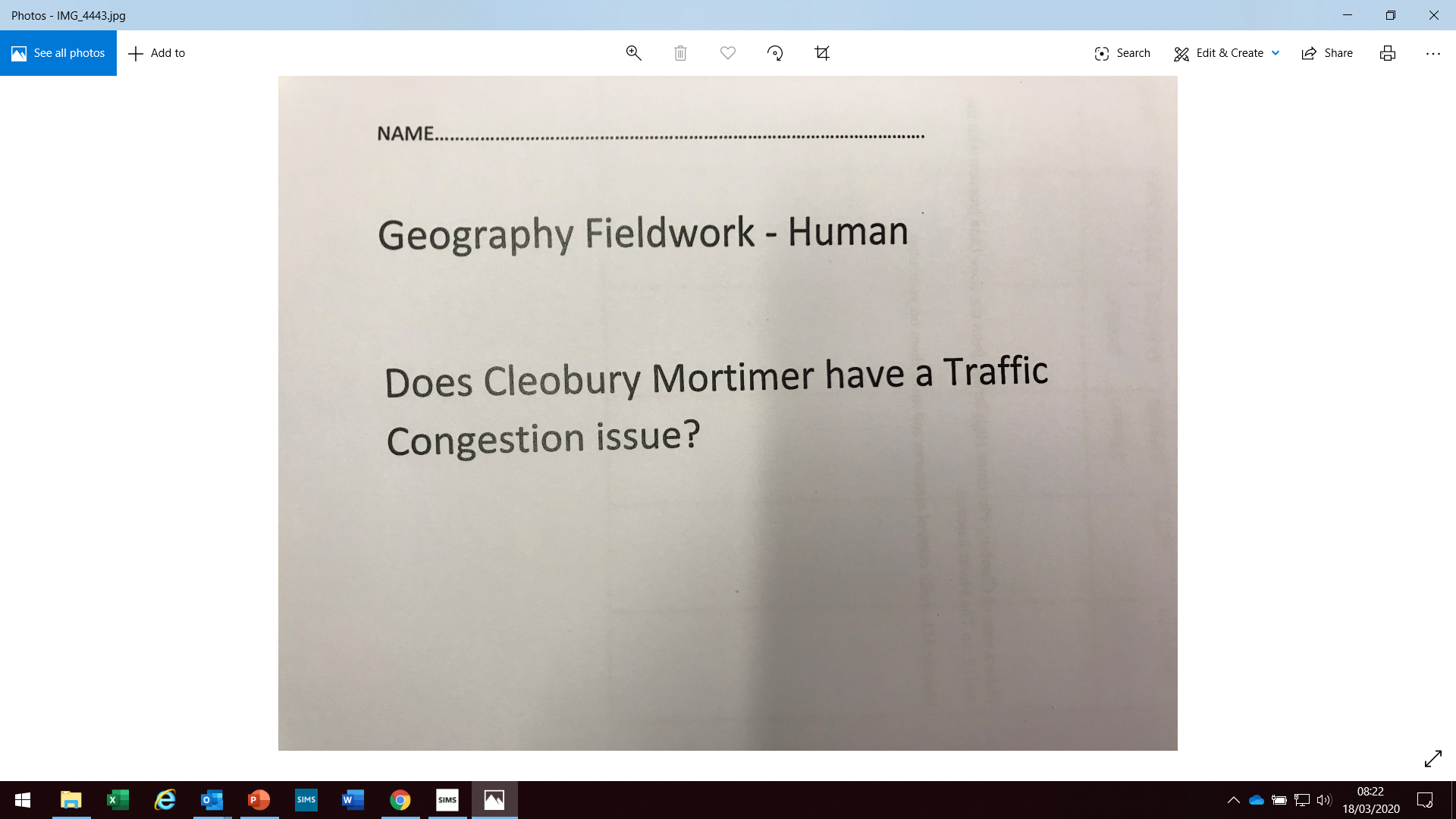 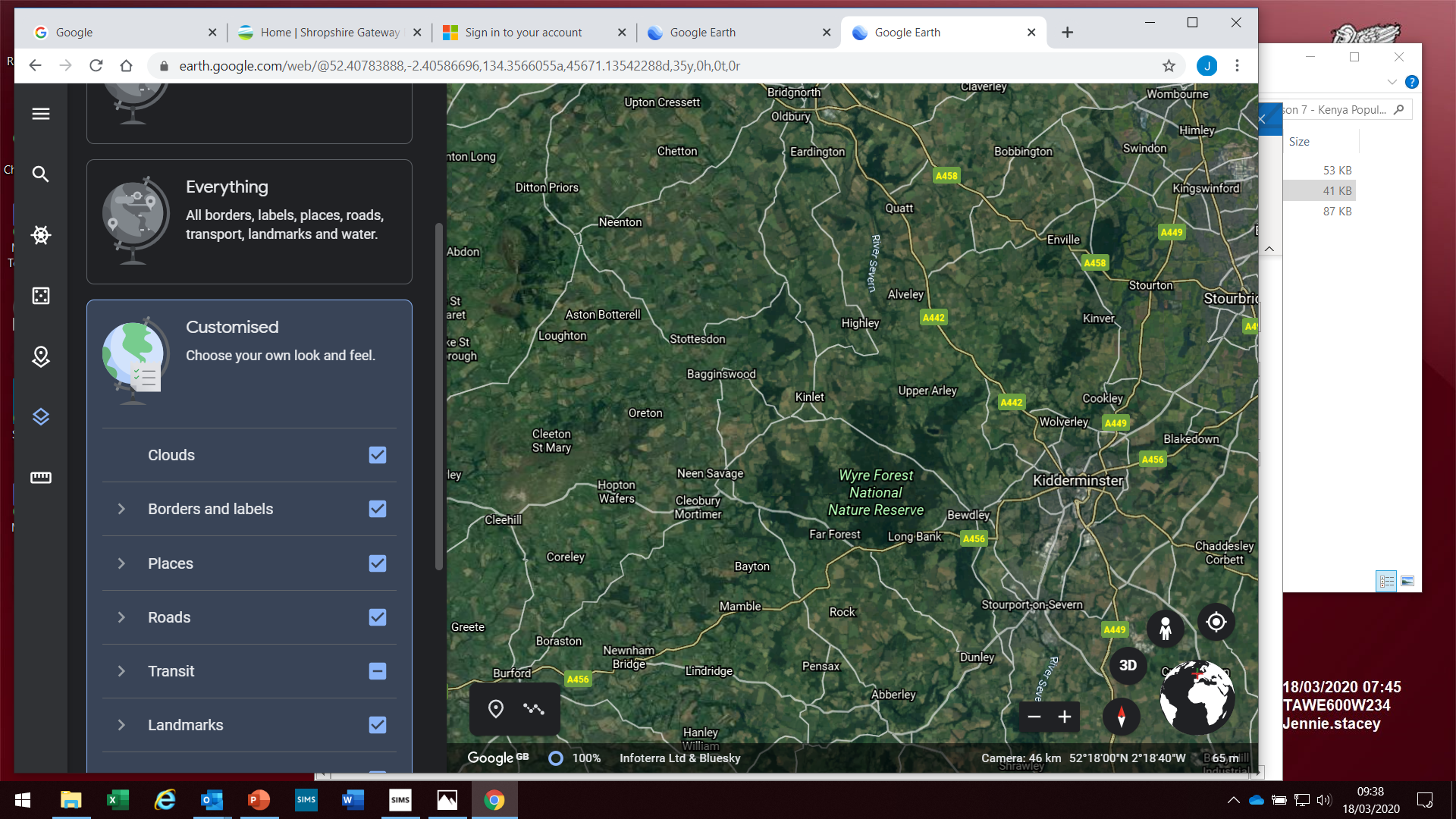 First paragraph
Where is Cleobury Mortimer located?

….country?

….County?

….Location in county?

….Main road number?
Urban Traffic Congestion
Introduction – Second paragraph

Write one paragraph – 
Explain what traffic congestion is,
Describe some things that can cause traffic congestion,
Describe the purpose of the enquiry
Think….Is the road ever too busy / is it hard to cross the road / do some vehicles feel too large /  do you feel safe on the pavement.
Risk Assessment
Write a table to show what risks might be involved in you completing this activity, and what you might do to reduce those risks.
Try to identify at least 3 risks and add solutions
Print the following slide and annotate with your risks and solutions.
Risks – What are the possible dangers when you complete you fieldwork in this environment?
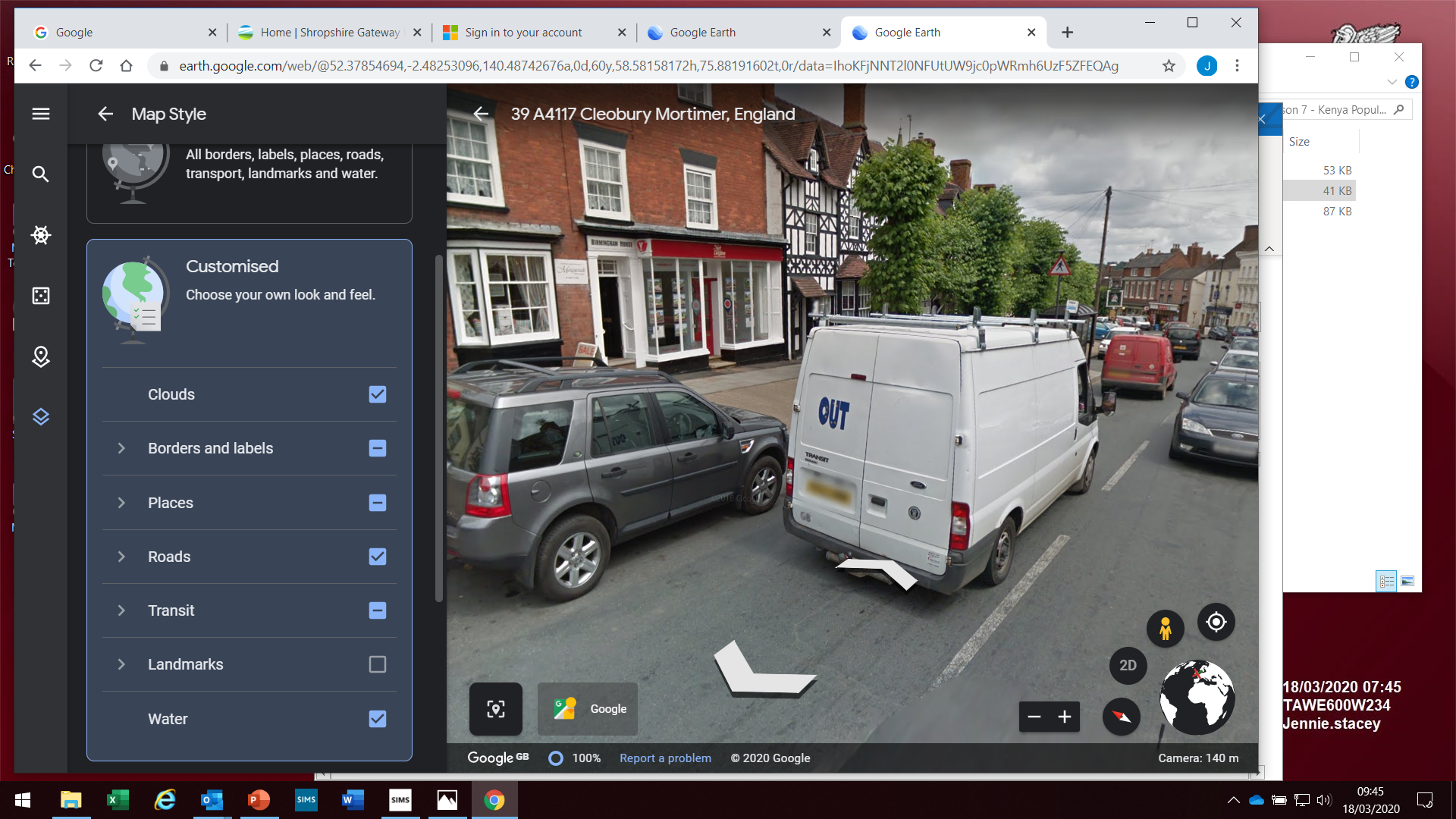 WHAT RISKS CAN YOU IDENTIFY?
……………………………………………………………………………………………………………………………………………………………………………………………………………………………………………………………………………………………………………………………………………………………………………………………………………………………………………………………………………………………………………………………………………………………………………………………………………………………………………………………………………………………………………………………………………………………………………………………………………………………………………………………………………………………………………………………………………………………………………………………………………………………………………
Data Collection
On the following  slides, you will see the activities that you would have completed.

There is a traffic count. (last year’s result have been made available to you.
There is a quality of the environment assessment sheet.
There are pictures that you need to annotate

….then there are activities to complete based on this information.
Activity 1 – Traffic count
Using this information, write a description about how you might carry out this work. Write it as a set of instructions for someone else to follow.

To complete your traffic count, you would stand on the pavement with 3 other pupils.

Each group of pupils will stand  outside the market hall.

Pupils would do this activity at different times of the day in order to gain a few of traffic flow through the day.

Each pupil will count a particular type of vehicle and make a tally chart.

(You have been given 5 tables with results from 5 times during the day).

***In case the formatting of the tables scramble, totals have been put in the top box on each table.
0800 - 0830
Total = 1
Total = 2
Total = 22
Total=79
Total = 8
Total = 8
11111
11111
11111
11111
11111
11111
11111
11111
11111
11111
11111
11111
11111
11111
11111
1111
1
11111
11111
11111
11111
11
11111
111
11
11111111
1000 - 1030
Total =43
Total = 4
Total = 11
Total = 3
Total =2
Total = 3
11111
11111
11111
11111
11111
11111
11111
11111
111
1111
11111
11111
1
111
11
111
1200 - 1230
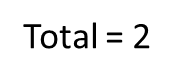 Total=68
Total = 2
Total = 4
Total = 0
Total = 2
11111
11111
11111
11111
11111
11111
11111
11111
1111111111111111111111111111
11
1111
11
11
1400 - 1430
Total =34
Total = 8
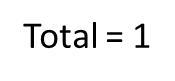 Total = 1
Total = 4
Total = 0
11111
11111
11111
11111
11111
11111
1111
11111111
1
1111
1
1600 - 1630
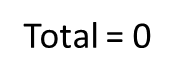 Total = 69
Total = 3
Total = 1
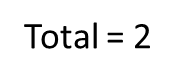 Total = 7
11111
11111
11111
11111
11111
11111
111111111111111111111111111111111111111
111
1
11
1111111
Graphs from traffic counts
Either by hand, or using Excel, draw a series of graphs to show how the flow of traffic and types of traffic changes during the day.

Describe each graph.
Compare each graph to the next one in time order.
Explain why there are changes in the graphs.
Activity 2
Quality of the environment
You will need to complete this survey for two locations.

IMAGINE you go to stand outside the Church in Cleobury Mortimer, and outside the Co-op.

Fill in the two following tables as shown here. Ideally, your surveys will show contrasts.
√
√
√
√
√
√
√
Quality of the environment – Outside the Co-op
Quality of the environment – Outside the Church
Now you have both sets of information, you need to display this information.
Use a radial graph.
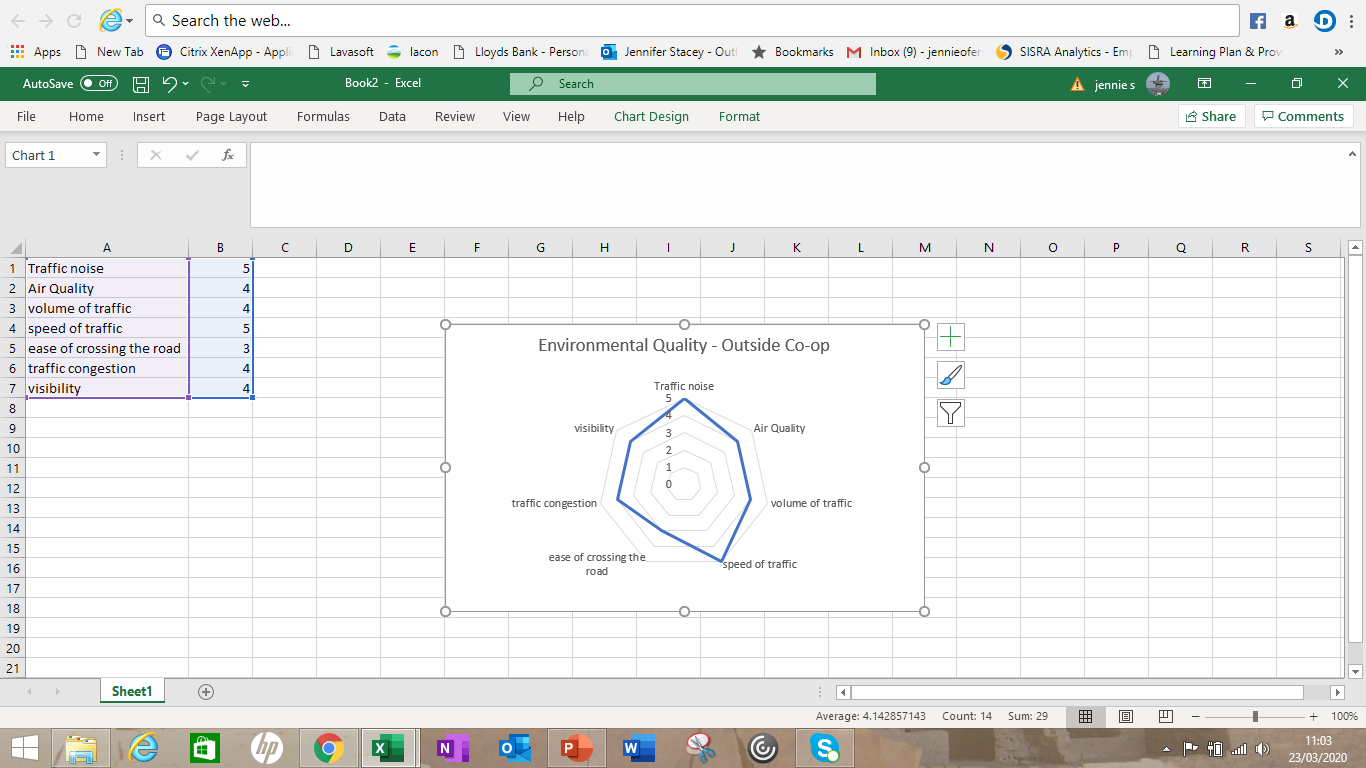 When you have completed the first graph, lightly shade in the  polygon.
Then, either

Stick (Using a single edge so you can lift up) a piece of kitchen greaseproof paper – or tracing paper over the top of the first polygon.

Using a different colour on the second piece of tracing paper, repeat this activity for the second location.
Quality of the Environment
Describe each graph.
Compare the two graphs. Describe the differences and similarities.
Explain why there are changes between the graphs.
Activity 3
Annotate this photograph to identify any causes of or consequences of traffic congestion in Cleobury Mortimer.
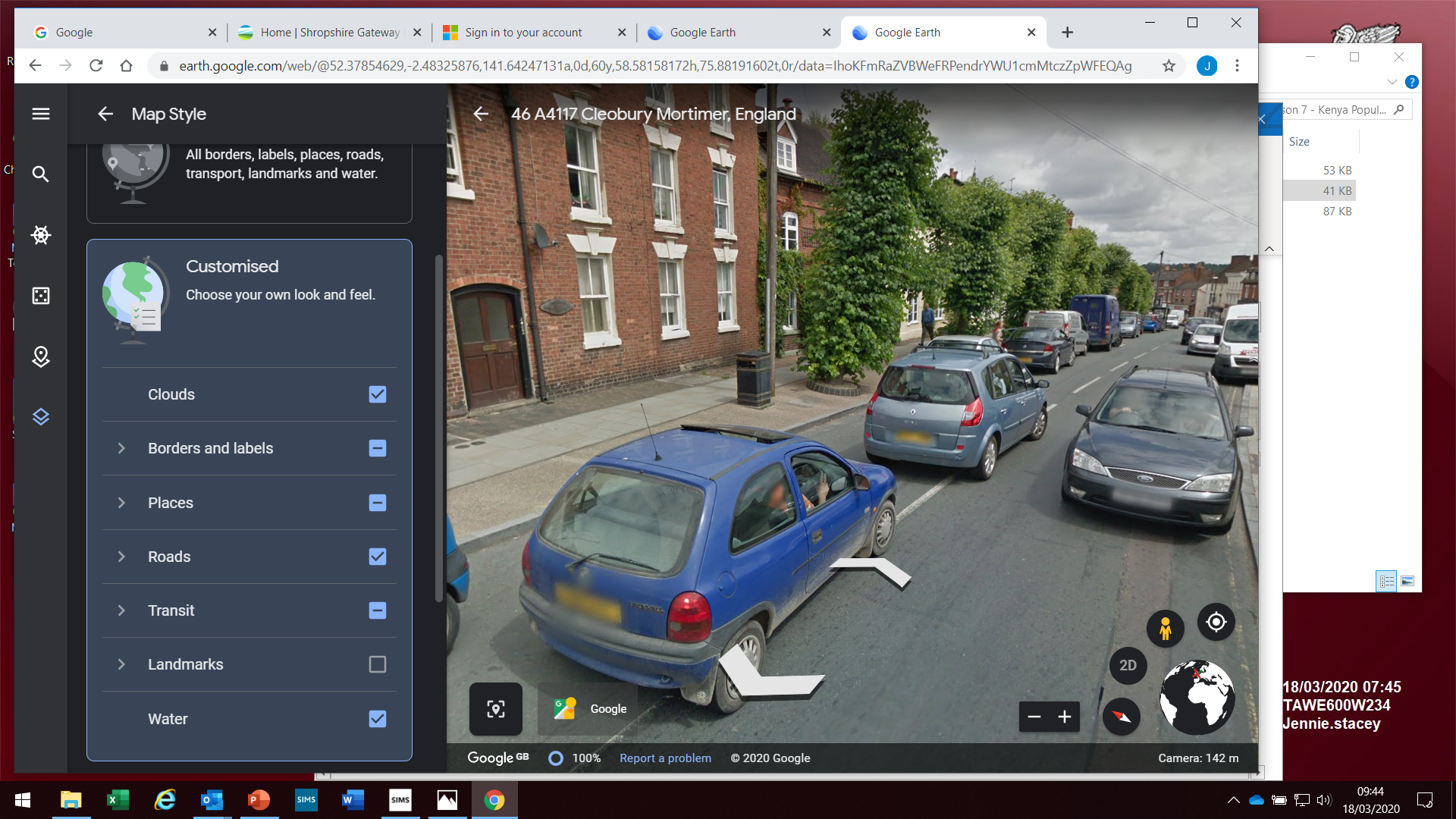 Access points to the main road
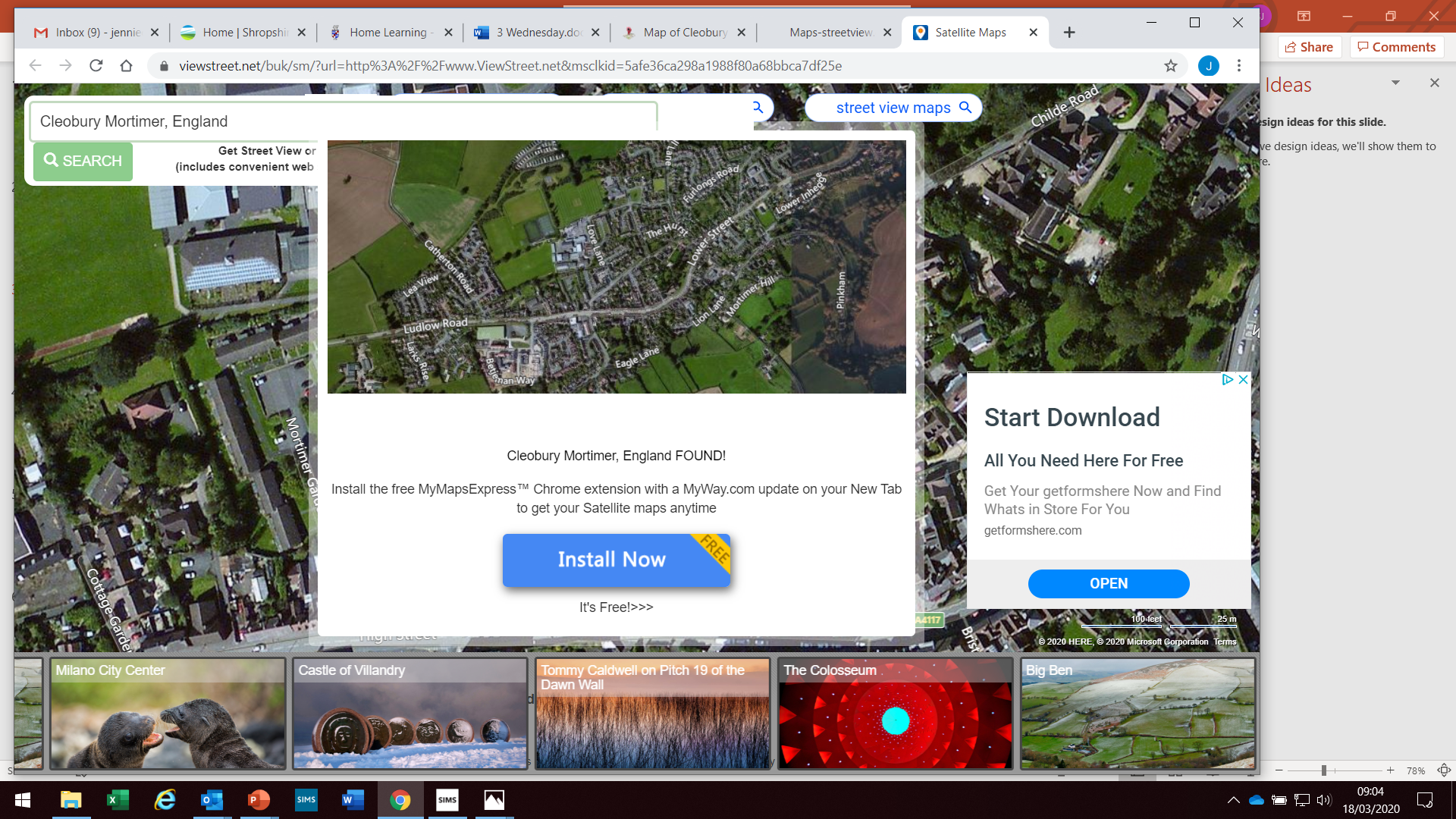 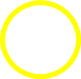 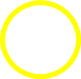 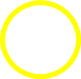 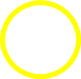 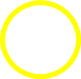 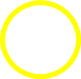 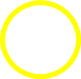 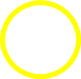 There is only one through-route in Cleobury Mortimer. The yellow circles identify points where roads join the A4117.

What issues might occur as a result of all these junction?
How might this impact the town.
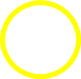 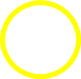 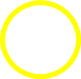 Traffic calming measures in Cleobury Mortimer
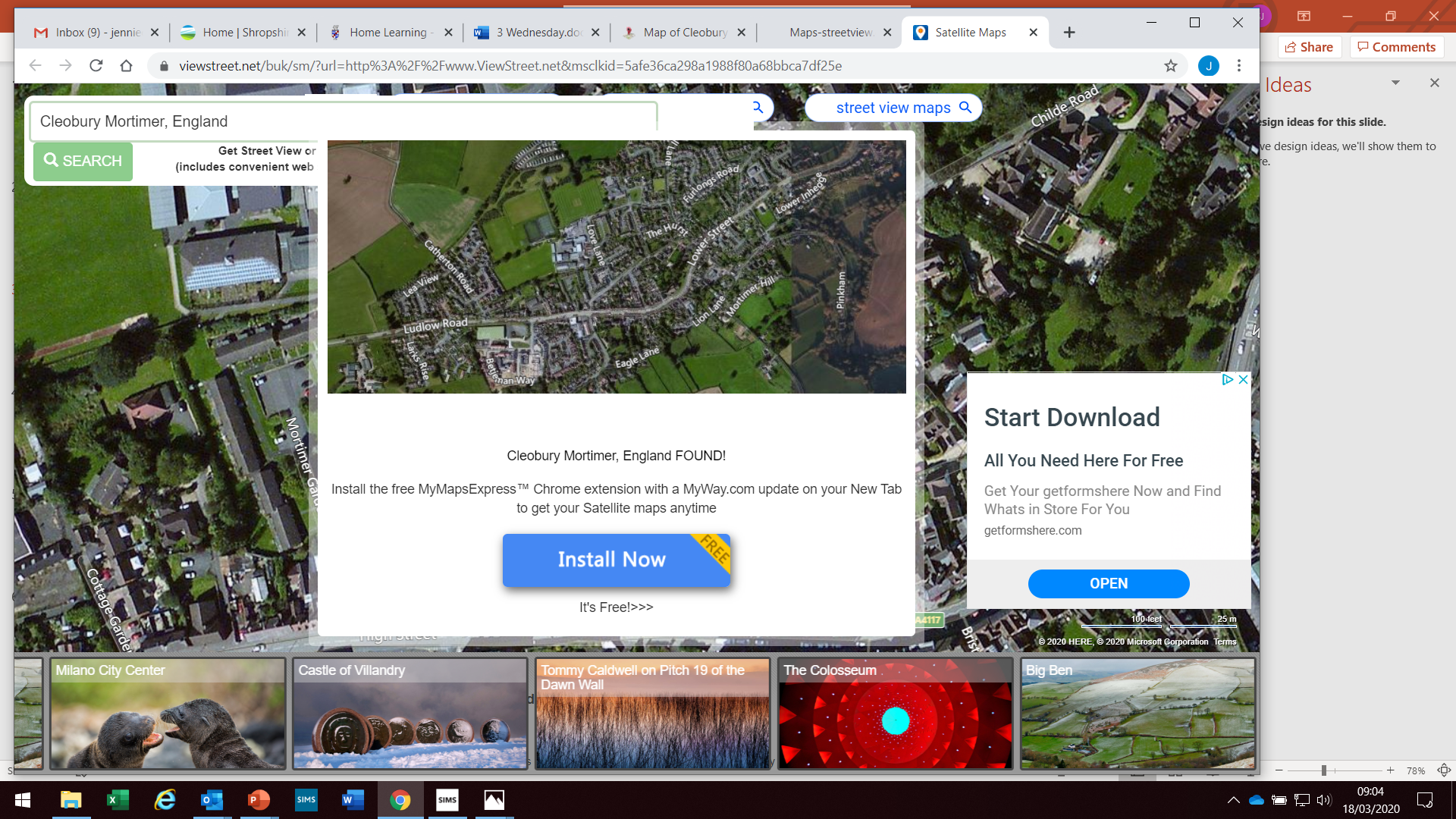 1 = traffic lights
2 = road narrowing
3 = pedestrian crossing
2
2
1
3
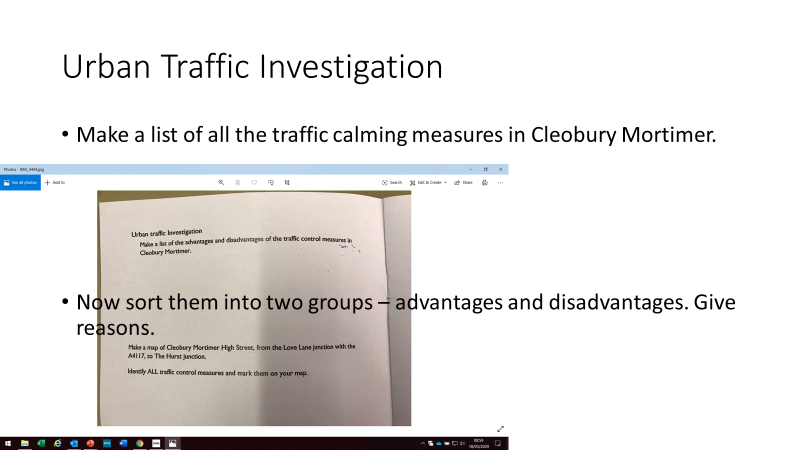 Now place statements into two groups – to show advantages and disadvantages
Annotate this photo to show some advantages and disadvantages of traffic calming measures.
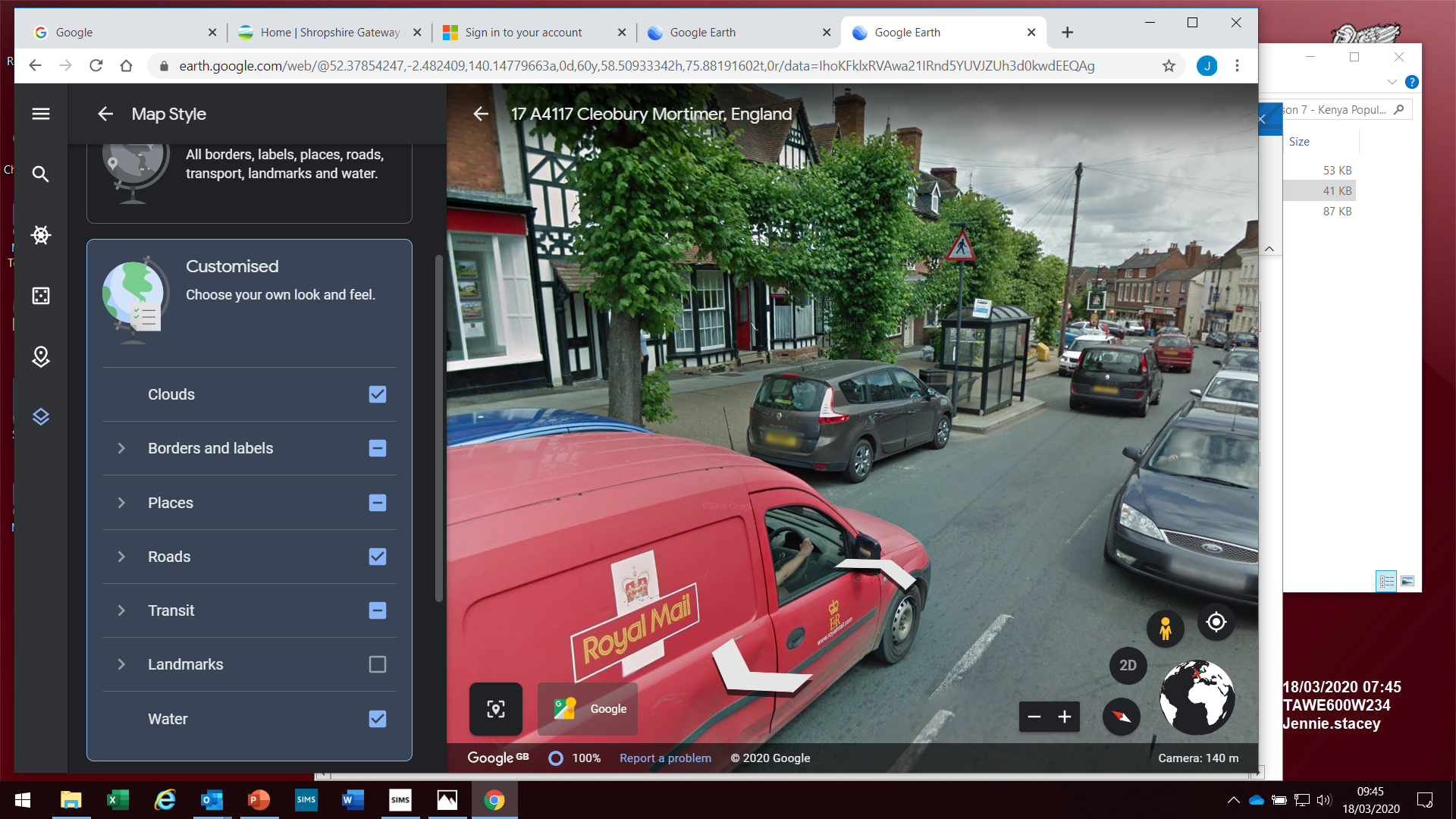 Activity 4
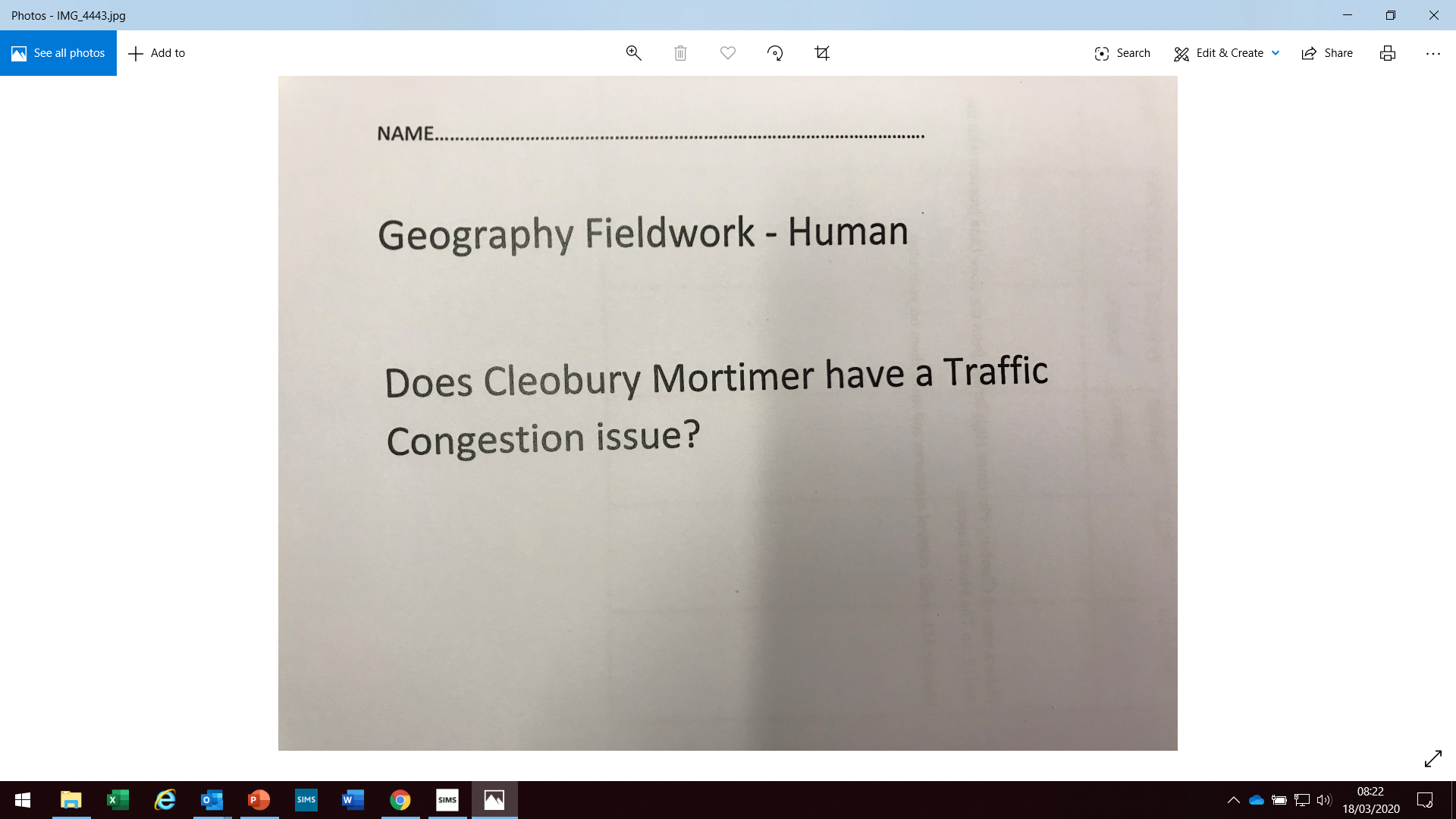 Answer the question.

Give reasons for your answer.

REMEMBER TO PEEL YOUR ANSWERS  - Point – Explain – Example – Link to question
Activity 5 - Now, here comes the challenge.
You have to be able to imagine that you were out in town actually completing this work.

The following questions have been taken from last year’s exam paper and are what you might reasonably be expected to answer, next summer.
Formal write-up of virtual fieldwork
1 What is the title of your work?

2 (2 marks)
Suggest one set of data you collected for your enquiry that might not have been accurate.  (you will be expected to name the activity / data collected and say WHY it might not be accurate).

3. (3 marks)
Identify ONE potential risk in your fieldwork and explain how the risk was reduced. (You must name the risk, explain why it is a risk; say what you would do to reduce/minimise that risk and why you would do that).
4. - 6 Marks

Assess the suitability of the location chosen for your human Geography Enquiry. (Approx. 1 side A4)

REMEMBER TO PEEL YOUR ANSWERS  - Point – Explain – Example – Link to question
5. - 9 Marks (+3 SPG)

To what extent did the data collected allow you to reach valid conclusions? (Approx. 1.5 sides A4)

REMEMBER TO PEEL YOUR ANSWERS  - Point – Explain – Example – Link to question